Variational Inference
CS772A: Probabilistic Machine Learning
Piyush Rai
2
Variational Bayes (VB) or Variational Inference (VI)
Often called variational parameters
VI turns inference into optimization
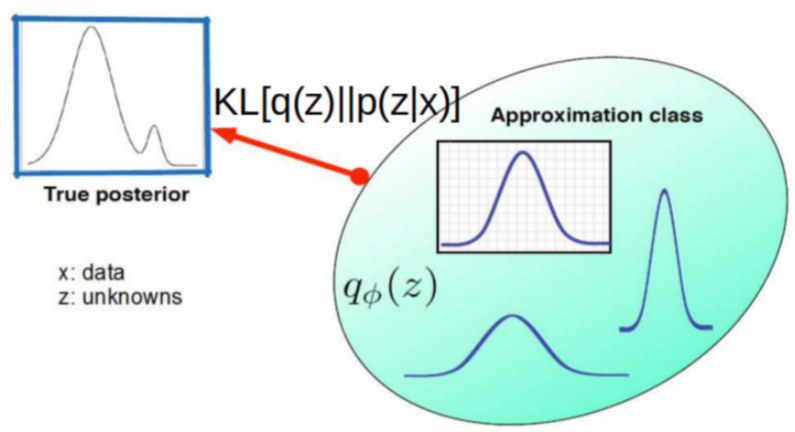 3
Variational Bayes (VB) or Variational Inference (VI)
Similar as the identify we had in case of EM, which was defined for log of the ILL
4
VB/VI = Maximizing the ELBO
5
Maximizing the ELBO
E.g., part of the ELBO may have terms that are not differentiable
6
Some Properties of VI
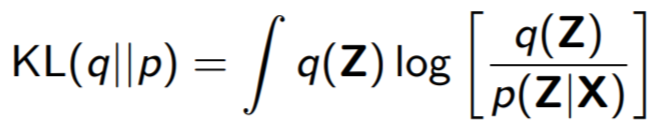 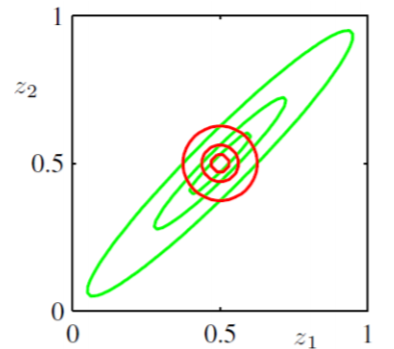 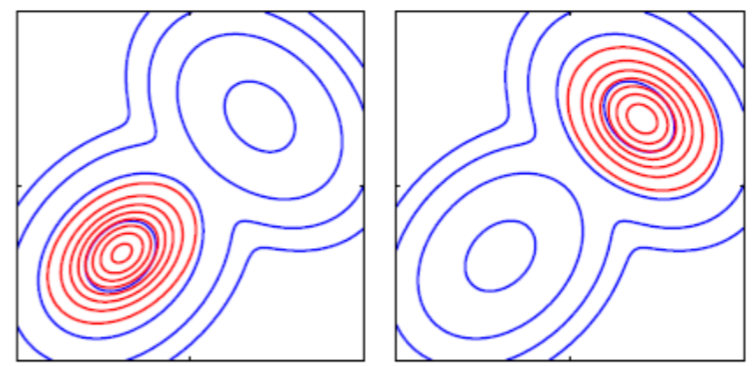 7
ELBO for Model Selection
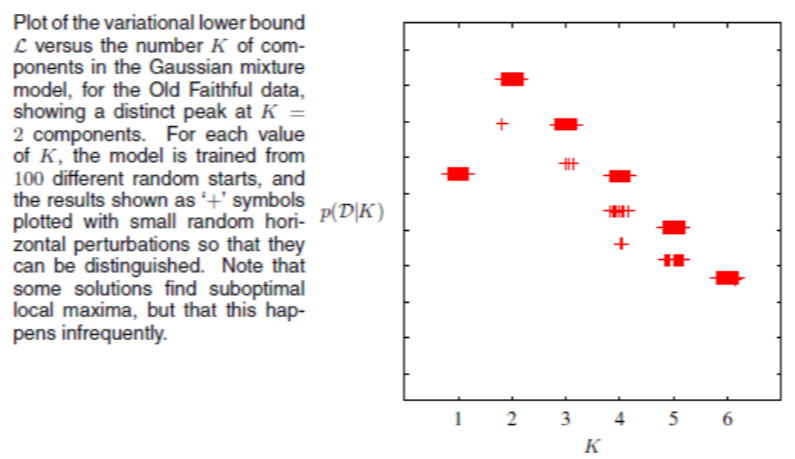 8
VI and Convergence
VI is guaranteed to converge to a local optima (just like EM)

Therefore proper initialization is important (just like EM)
Can sometimes run multiple times with different initializations and choose the best run







ELBO increases monotonically with iterations
 Can thus monitor the ELBO to assess convergence
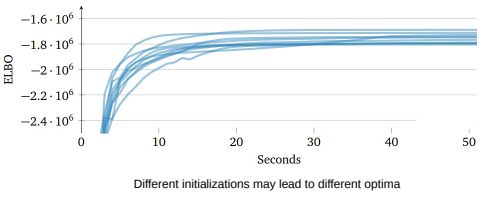 9
Variational Inference and Expectation Maximization
10
Mean-Field VI
The name “mean-field” comes from statistical physics literature
11
Deriving Mean-Field VI Updates
12
Deriving Mean-Field VI Updates
13
The Mean-Field VI Algorithm
14
Mean-Field VI: A Simple Example
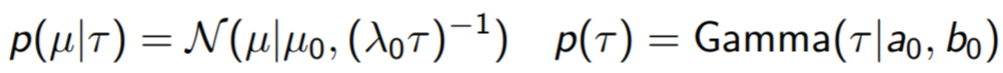 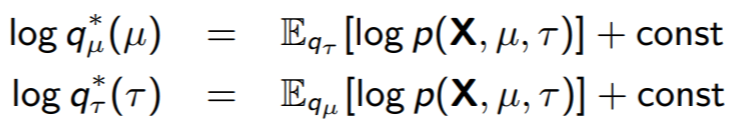 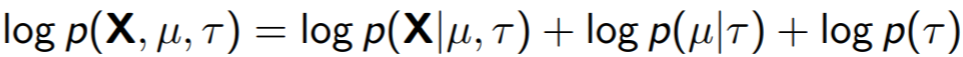 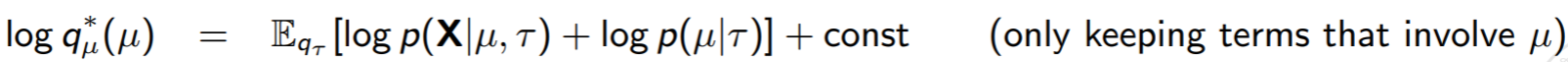 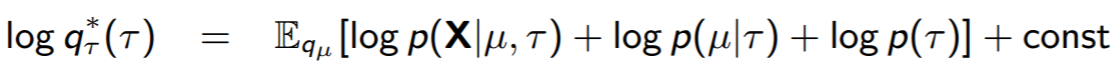 15
Mean-Field VI: A Simple Example
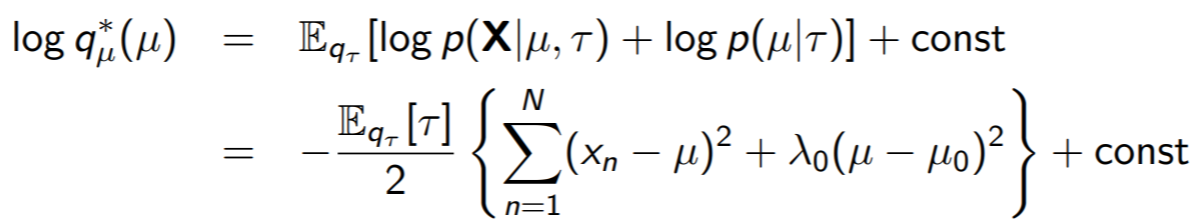 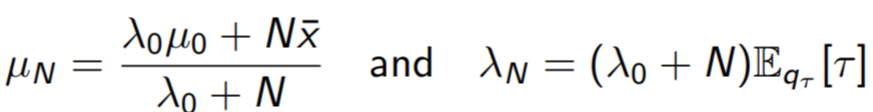 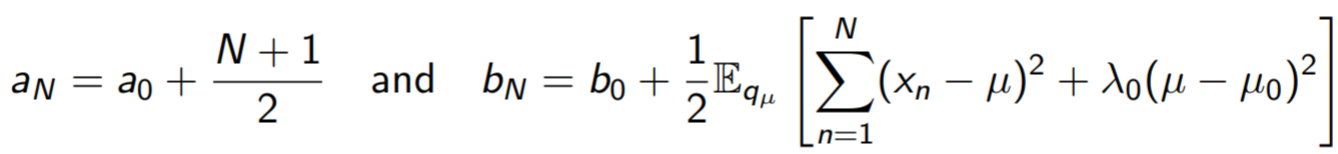 16
Mean-Field VI: A Closer Look
For any model
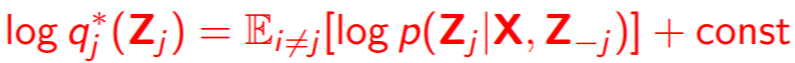 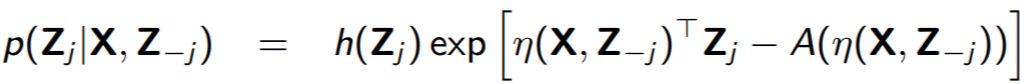 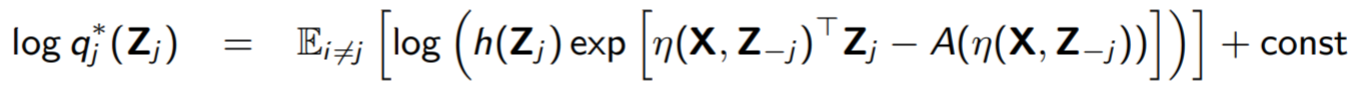 For locally conjugate model
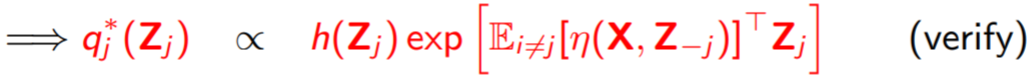 17
VI by Computing ELBO Gradients
Modern VI methods (e.g., those used in Bayesian deep learning) use this idea (more later)
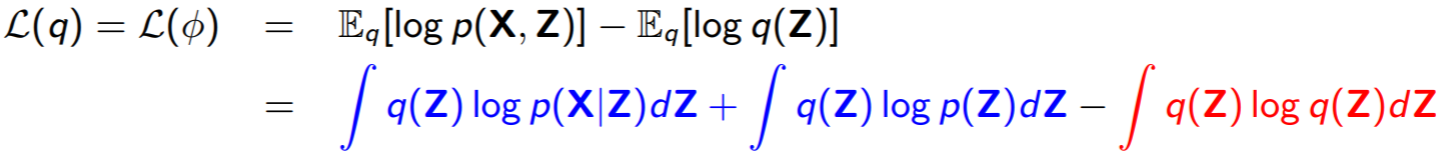 18
Mean-Field VI by Taking ELBO’s Gradients
Note that here we do not have to assume the form of this variational distribution. We simply compute the RHS and find what it is (in the locally-conjugate case, it will be the same distribution as the prior)
This approach is applicable even if we don’t have mean-field assumption
Prior on variance of Gaussian likelihood
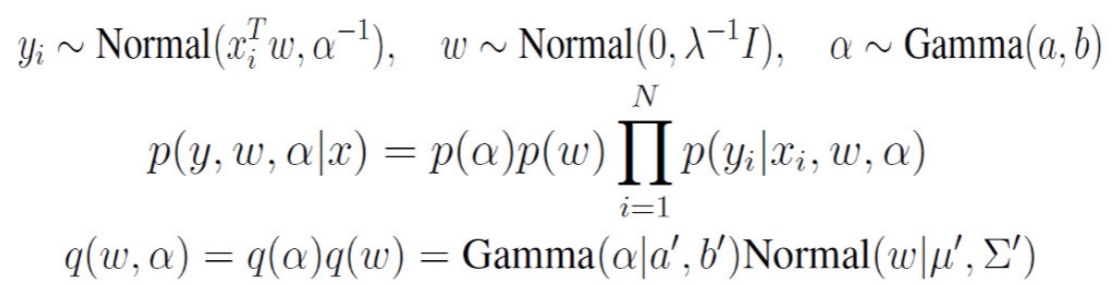 Likelihood
Note that in this approach, we have to assume a form for each variational distribution. It is common to assume them to have the same form as the respective priors
Needed in ELBO
Joint distribution on data and unknowns
Assumed variational posterior with mean-field assumption
19
Mean-Field VI by Taking ELBO’s Gradients
Expectations of the log of the var. distributions (= their entropies)
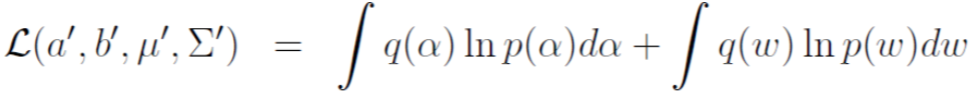 Expectations of the log of the likelihood
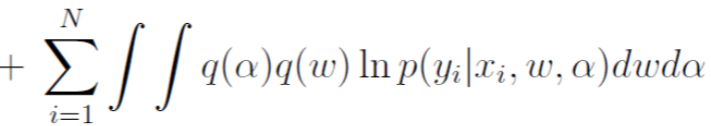 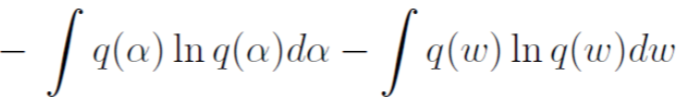 Expectations of the log of the prior
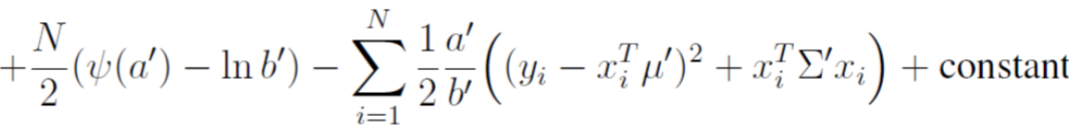 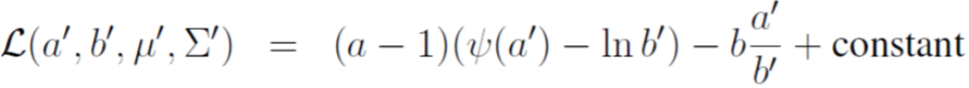 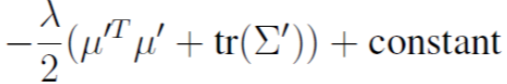 Digamma function (log of gamma function)
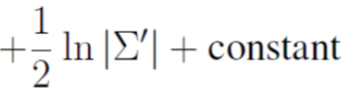 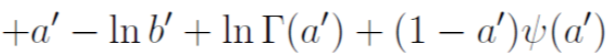 20
Coming Up Next
VI for latent variable models with local and global unknowns
VI for non-conjugate models
Mostly such methods rely on computing approximations of ELBO and/or its gradients